Presented By: DoD OIG Whistleblower protection coordinator
Date:
Employees of Contractors, SubContractors, Grantees, Subgrantees, Personal Service Contractors
Presented By: Kenneth m. Sharpless
Date
Contractor employees and Granteesthe Law, rights, and Filing procedures10 U.S.C. § 4701[previously 10 u.s.c. § 2409]
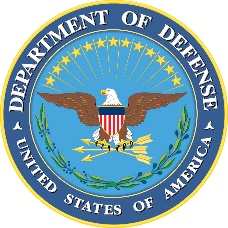 Whistleblower Protection Coordinator
“The DoD’s ability to protect our warfighters and safeguard the taxpayer’s money depends on each of us. We rely heavily on our military members, civilian employees, and contractors to freely report issues of fraud, waste, and abuse without fear of  retaliation. We all are potential whistleblowers and we should be aware of the protections afforded  to us under the applicable statutes.  It is a responsibility we can’t afford to dismiss!”
 
Ken Sharpless, DoD OIG  WPC
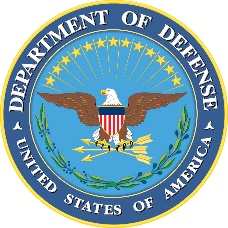 Title 10, U.S.C. § 4701 Topics
Whistleblower Protection History
DoD OIG Whistleblower Protection Program
The Law
Whistleblower and Protected Disclosures 
Personnel Actions and Scenarios
What’s in the Statute
Anonymity, Sensitive Material, Filing a Complaint  
Intelligence Community Whistleblower Protection Act
References
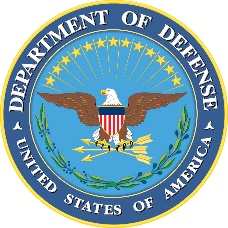 Title 10, U.S.C. § 4701Whistleblower Protection History
Congress wanted Federal employees to report, without fear of retaliation, if they witnessed or otherwise became aware of fraud, misconduct, or other wrongdoing by Federal officials, employees, contractors, or grantees

Congress initially addressed whistleblower rights and protections for Federal employees as part of the Civil Service Reform Act of 1978

Protections updated and strengthened in the Whistleblower Protection Act  of 1989 (WPA)  provided Federal employees very specific rights and protections if they “blow the whistle” on waste, fraud, and abuse in the Federal  government and personnel actions are taken against them
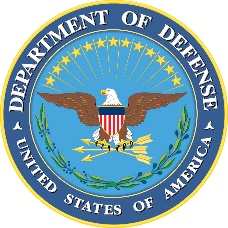 Title 10, U.S.C. § 4701Whistleblower Protection History
Executive Order 12674, as amended, requires Federal employees to, "disclose waste,  fraud, abuse and corruption to appropriate authorities.”

The Whistleblower Protection Enhancement Act of 2012 broadened the scope for employee protections, and authorized an Ombudsman position to educate employees of each federal agency on their individual rights, responsibilities, and protections 

Congress passed the Whistleblower Protection Coordination Act in 2018  which renamed the Ombudsman to Whistleblower Protection Coordinator with similar responsibilities
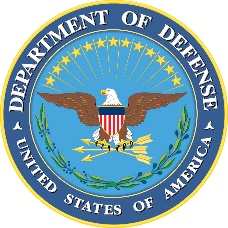 Whistleblower Protection Program
Administrative Investigations (AI): helps ensure ethical conduct throughout the DoD by conducting investigations and overseeing DoD Component  investigations of allegations of misconduct by senior DoD officials, whistleblower reprisal, and Service member restriction from communication with an IG or  Member of Congress. AI also manages the DoD Hotline and the Contractor Disclosure Program, provides education and training on whistleblower protections  through its Whistleblower Protection Coordinator, and facilitates voluntary resolution of whistleblower reprisal allegations through its Alternative Dispute  Resolution program

Whistleblower Protection Coordinator (WPC): a designated individual who is required to educate agency (DoD) employees about whistleblower rights and protections, however is not an advocate for those who file a complaint

Department of Defense Hotline: provides a confidential, reliable means to report violations of law, rule, or regulation; fraud, waste, and abuse; mismanagement;  trafficking in persons; serious security incidents; or other criminal or administrative misconduct that involve DoD personnel and operations, without fear of reprisal.  Allegations of reprisal can be reported through the DoD Hotline at: www.dodig.mil
INTEGRITY  EFFICIENCY  ACCOUNTABILITY  EXCELLENCE
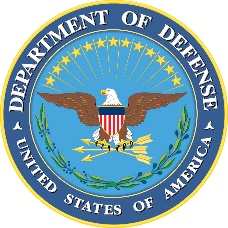 Whistleblower Protection Program Cont.
Directorate of Whistleblower Reprisal (WRI): a team of specialized investigators and alternative dispute resolution attorneys that review, investigate, and  mediate when feasible, reprisal allegations from military service members, employees of contractors and grantees, nonappropriated fund instrumentality employees, employees within the intelligence community and those having access to classified information, and appropriated fund employees. The directorate also has oversight responsibility for reprisal allegations and reports of investigations originating from the service components and defense agencies

Alternative Dispute Resolution Program (ADR): the Whistleblower Reprisal Investigations Directorate (WRI) offers a voluntary alternative dispute resolution  (ADR) for complaints filed by employees of nonappropriated fund instrumentalities employees and Department of Defense employees of contractors, subcontractors, grantees, sub-grantees, and personal services contractors, as well as certain other qualified types of cases in an effort to reach a resolution of a  complaint through mediation or facilitated settlement negotiations prior to or during an otherwise lengthy investigation process
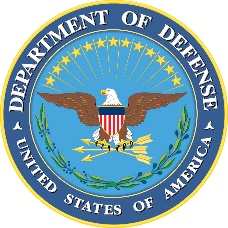 Title 10, U.S.C. § 4701 The Law
An employee of a contractor, subcontractor, grantee, or subgrantee, or personal services contractor may not be discharged, demoted, or otherwise discriminated against as reprisal for disclosing to an authorized recipient that the employee reasonably believes evidences 

gross mismanagement of a Department of Defense contract or grant 
gross waste of Department funds
an abuse of authority relating to a Department contract or grant
violation of law, rule or regulation related to a Department of Defense contract (including the competition for or negotiation of a contract) or grant 
a substantial and specific danger to public health or safety

In other words, 10 U.S.C. § 4701 makes it illegal for a DoD Contractor to discharge, demote, or otherwise discriminate against an employee of contractor, subcontractor, grantee, subgrantee, or personal service contractor for making a protected disclosure
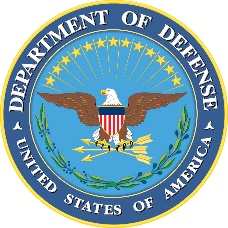 Title 10, U.S.C. § 4701 Authorized Recipients of Protected Disclosures
When the employee discloses information on the previous slide to: 

  a member of Congress or a representative of a Committee of Congress, 

  an Inspector General

  the Government Accountability Office 

  an employee of the DoD who has responsibility for contract oversight or management

  an authorized official of the Department of Justice or other law enforcement agency

  a court or grand jury or 

  a management official or other employee of the contractor or subcontractor who has the 
    responsibility to investigate, discover, or address misconduct
It is a
Protected Disclosure
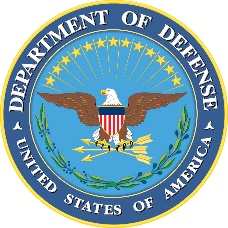 Title 10, U.S.C. § 4701 Whistleblower and Protected Disclosures
Additionally,

An employee who initiates or provides evidence of contractor or subcontractor misconduct in any judicial or administrative proceeding relating to waste, fraud, or abuse on a DoD contract or grant, shall be deemed to have made a disclosure

A reprisal is prohibited even if it is undertaken at the request of a DoD official, unless the request takes the form of a nondiscretionary directive or is within the authority of the DoD official making the request
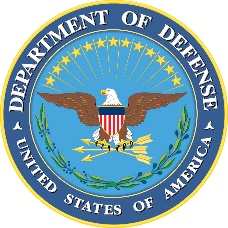 Title 10, U.S.C. § 4701 
 Personnel Actions
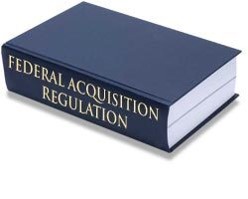 Discharge

Demotion

Otherwise Discriminated Against as Reprisal
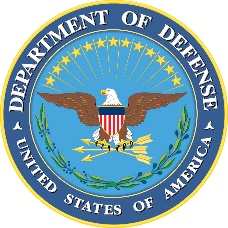 Title 10, U.S.C. § 4701 
Whistleblower Retaliation Scenario
You are an employee of a major government contractor, FX, INC. and a member of FX team supporting a services contract with a DoD Component and are renegotiating a contract 

You have a reasonable belief that the DoD contracting officer involved in the contract renegotiations was offered a job with FX and is in violation of a law...  

If you report this to an Inspector General, or a management official of the contractor having authority to investigate, discover, or address misconduct  you are protected under the Whistleblower Protection Statute (10 U.S.C. § 4701) from reprisal, if the FX employer terminates your employment a week later for your protected disclosure
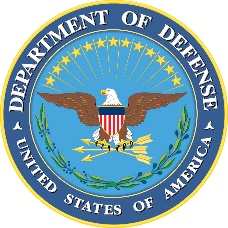 Title 10, U.S.C. § 4701  Rights and Remedies
Remember,

If you make a protected disclosure and believe you have been subjected to reprisal because of that disclosure, the Whistleblower Protection Act (WPA) and Whistleblower Protection Enhancement Act (WPEA) provide you with certain rights and remedies
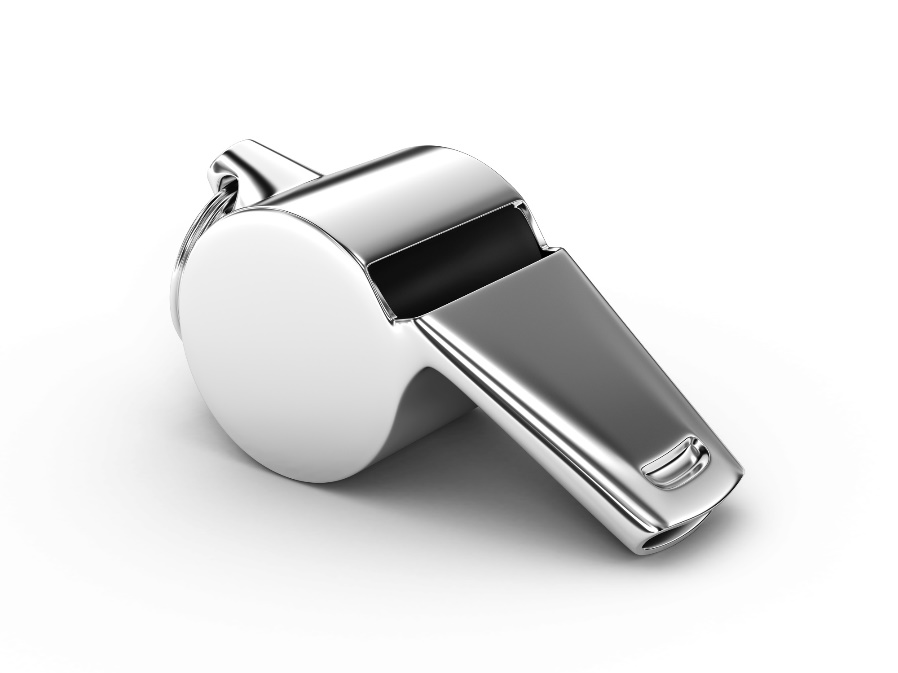 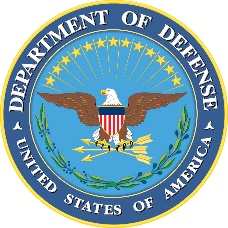 Title 10, U.S.C. § 4701  what’s in the Statute
A person who believes they were subjected to a reprisal under 10 U.S.C. § 4701 may submit a complaint to the DoD Inspector General

According to the statute, a complaint may not be brought forward if more than 3 years after the date on the which the alleged reprisal took place 

Complaint should contain the name of the contractor, the contract number, if known. If not, a sufficient description to identify the contract, what was disclosed and to whom, and the date and description of the reprisal action
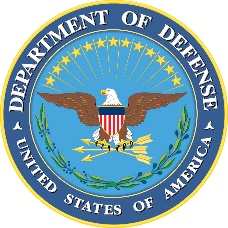 Title 10, U.S.C. § 4701  what’s in the Statute
Unless the Inspector General determines that the complaint is frivolous, or 
     fails to allege a violation of the statute, or it has  previously been addressed   
     in another Federal or State judicial or administrative proceeding initiated by 
     the complainant, the Inspector General will investigate the complaint

The outcome of an IG investigation is always based on the facts and evidence collected. There are three potential outcomes for a complaint, (1) dismissal of the complaint without full investigation; (2) complaint is not substantiated based on facts and evidence after an investigation; and (3) complaint is substantiated based on the facts and evidence after investigation

   Once the investigation is completed, the Inspector General will submit a 
     report of the findings of the investigation to the person, the contractor    
     concerned, and the head of the agency
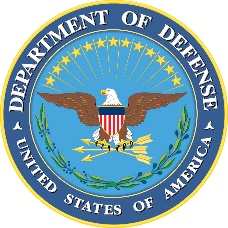 Title 10, U.S.C. § 4701 What’s in the Statute
Not later than *30 days after receiving the Inspector General report, the head of the agency 
      concerned will determine if there is sufficient basis to conclude that the contractor has 
      subjected the complainant to reprisal

    The head of the agency can either issue an order denying relief or can take one or more of 
      the following actions:

Order contractor to take affirmative action to abate the reprisal

Order contractor to reinstate the Complainant to the position held before the reprisal, together with compensatory damages (including back pay),employment benefits, etc., 

Order contractor to pay complainant an amount equal to the aggregate amount of all costs and expenses (including attorneys' fees and expert witnesses' fees) reasonably incurred by the complainant
*Time can be considerably longer depending on case complexity and legal reviews
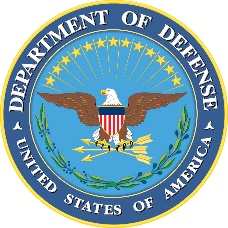 Title 10, U.S.C. § 4701  What’s in the Statute
Statute of Limitations: A complainant must bring a complaint within three years of the date on which the alleged reprisal took place

Exhaustion: The complainant has exhausted all administrative remedies with respect to the complaint if the head of an executive agency issues an order denying relief or has not issued an order within 210 days after the submission of a complaint or 30 days after an extension of time, and the delay is not because of the complainant
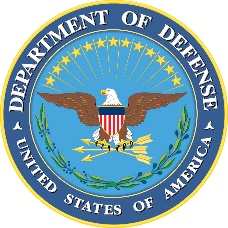 Title 10, U.S.C. § 4701  What’s in the Statute
De Novo Action
The complainant may bring a de novo action against the contractor to seek compensatory damages and other relief available in the appropriate district court of the United States. De novo occurs when a court decides all issues in a case, as if, the case was being heard for the first time, without giving deference to a prior decision 

A de novo action, at the request of either party, can be tried by court with a jury; court case must be filed within two years of the date that the complainant exhausted their remedies
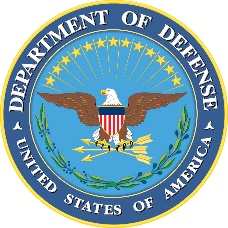 Title 10, U.S.C. § 4701Examples of Substantiated Contractor Investigations
The Department of Defense Office of Inspector General (DoD OIG) conducted this investigation in response to whistleblower reprisal allegations against Valiant Integrated Services, Limited Liability Company (VIS). It was alleged that VIS attempted to transfer the Complainant from the U.S. Embassy in Baghdad, Iraq, to Basra, Iraq, and then discharged her on January 29, 2018 in reprisal for her making protected disclosures to various individuals who had oversight responsibility for the contact between VIS and the Department of the Army

 The Department of Defense Office of Inspector General (DoD OIG) conducted this investigation in response to an allegation that on December 22, 2017, Willowheart Limited Liability Company (Willowheart) placed [REDACTED] (the Complainant), Contract Security Guard (CSG), Willowheart, on a temporary administrative leave of absence without pay, in reprisal for reporting violations of North Carolina state law, and for reporting abuse of authority to Inspectors General (IGs) and a contracting officer representative (COR) 
 
The Department of Defense Office of Inspector General (DoD OIG) conducted this investigation in response to an allegation that (REDACTED Name), U.S. Army (USA), (REDACTED Name), Blue Grass Chemical Activity (BGCA), Richmond, KY, recommended the revocation of the Complainant's access to classified information in reprisal for the protected disclosure to the chain of command and Inspector General 
                                        

                                               Find and read redacted reports at: www.dodig.mil
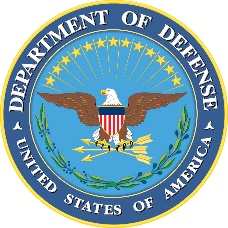 Title 10, U.S.C. § 4701 Anonymity/Confidentiality
You don’t have to provide your name when making a protected disclosure. You can elect to remain anonymous or request your name not to be released

If you remain anonymous, you cannot be contacted for additional information; it may not be possible to investigate your allegations, resulting in dismissal

If an investigation is conducted, it is always possible your identity will become known during an inquiry or investigation due to the nature of the allegations

If you provide your name and request it not be released, be aware there may be  circumstances, usually related to litigation, when agencies are compelled to  identify whistleblowers, or circumstances when identities must be disclosed for compelling reasons of health or safety
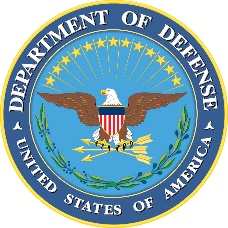 Title 10, U.S.C. § 4701
  Sensitive or Classified material
Disclosure of any information subject to specific non-disclosure statutes, orders, and agreements (for example trade secrets or national security and classified  information) may only be  made  in accordance with law and regulations for the disclosure to be covered by Whistleblower protections and remedies
Use the Secure Internet Protocol Router Network (SIPRNET) for complaints
       at the SECRET level  

  Use the Joint Worldwide Intelligence Communications System (JWICS) for    
        complaints involving TOP SECRET information

  For classified disclosures, go to www.dodig.mil/Hotline/classifiedcomplaint.html  
        to learn how to report them to the DoD Hotline
Title 10, U.S.C. § 4701 Filing complaint with DoD Hotline
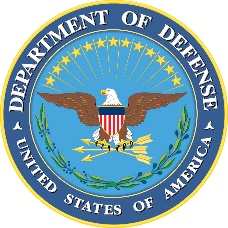 Report and resolve your complaint within the Inspector General (IG) system; you can 
       notify your local or command IG  office

 You can file a complaint with the DoD Hotline: www.dodig.mil

Phone: 1-800-424-9098 (Call prior to submitting complaints via SIPRNET or  JWICS or 
       to ask general questions regarding submitting a complaint)

Do not report the following through the DoD Hotline:





 



.
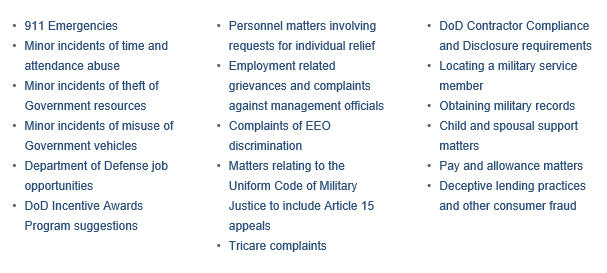 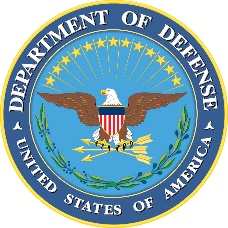 Title 10, U.S.C. § 4701  If you have Questions
Reach out to the DoD OIG Whistleblower Protection Coordinator,  who is:

Responsible for educating all DoD employees on the right to report fraud, waste, abuse and misconduct to appropriate authorities  

Educating DoD employees on the roles of agencies investigating allegations of reprisal  

Educating DoD employees about the rights and remedies against retaliation for protected disclosures under applicable statutes  

The Coordinator is prohibited from acting as the employee’s or former employee’s legal representative, agent, or advocate


                                        Contact the Coordinator at wpc@dodig.mil
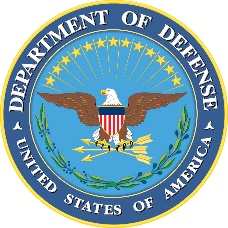 Intelligence Community Whistleblower Protection Act
Provides a secure means for employees to report to Congress allegations regarding 
       classified information

Establishes a process for employees and contractor employees of the four intelligence 
       agencies to report matters of  “urgent concern”  to the intelligence committees of Congress

This Act does not grant protection for intelligence community employees; you
       maybe afforded protections from reprisal while engaging in protected activities via
       other whistleblower protections, such as PPD-19

Contact the Coordinator or the DoD Hotline at (800) 424-9098, for advice on filing 
       procedures and timelines
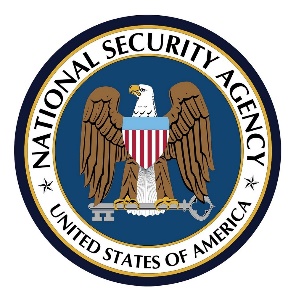 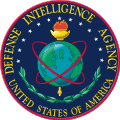 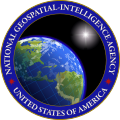 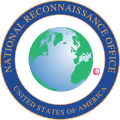 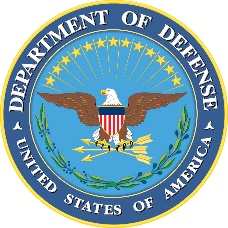 Matters of Urgent Concern
Urgent Concern means any of the following:

A serious or flagrant problem, abuse, violation of law or executive order, or deficiency relating to the funding, administration, or operations of an intelligence activity involving classified information; does not include differences of opinions concerning public policy matters

A false statement to Congress, or a willful withholding from Congress, on an issue of material fact relating to the funding, administration, or operation of an intelligence activity.

An action, including a personnel action described in section 2302(a)(2)(A) of title 5, United States Code, constituting reprisal or threat of reprisal prohibited under section 7(c) in response to an employee's reporting an urgent concern in accordance with this section.
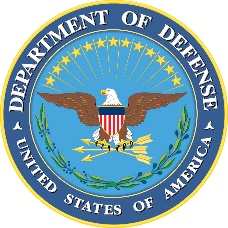 Whistleblower Protection 
References
Other whistleblower protection statutes are:

Military Service Members, Title 10, U.S.C. § 1034

Prohibited Personnel Practices,  Title 5, U.S.C. § 2302

Intelligence Community Employees or those Having Access to Classified 
      Information,  Presidential Policy Directive 19

Nonappropriated Fund Instrumentality Employees,  Title 10, U.S.C. § 1587

Review the statutes: click on me 

Review the guides on how to file: click on me
Presented By: DoD OIG Whistleblower protection coordinator
Date:
Employees of Contractors, SubContractors, Grantees, Subgrantees, Personal Service Contractors